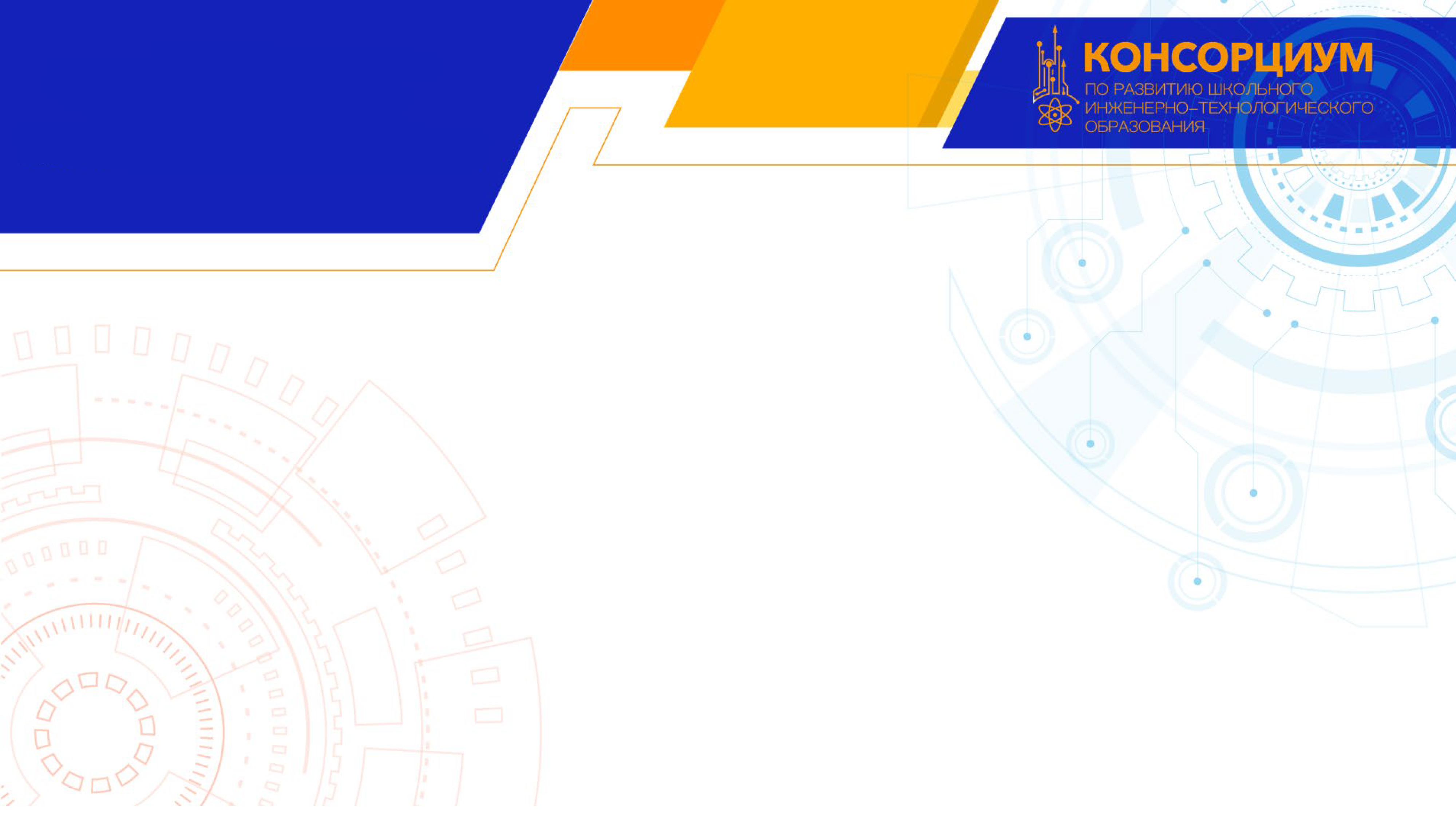 МЕЖРЕГИОНАЛЬНЫЙ ПРАКТИКО-ОРИЕНТИРОВАННЫЙ ВЕБИНАР
Формирование инженерного мышления на метапредметных интегрированных уроках русского языка и математики (на уровне основного общего образования)
Казбанова Людмила Вячеславовна,  учитель русского языка и литературы                 МАОУ «Школа № 60»                                               города Ростова-на-Дону
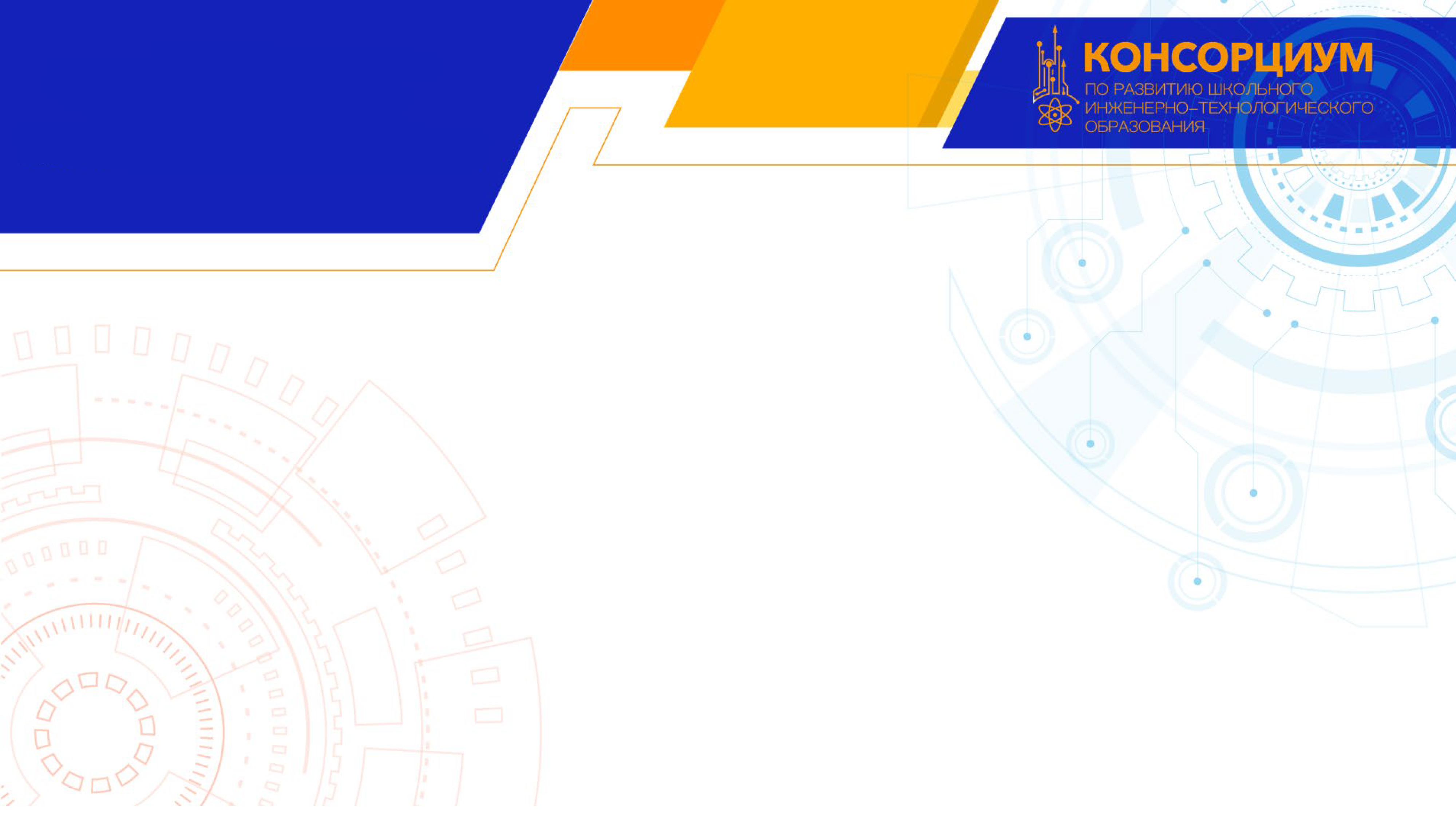 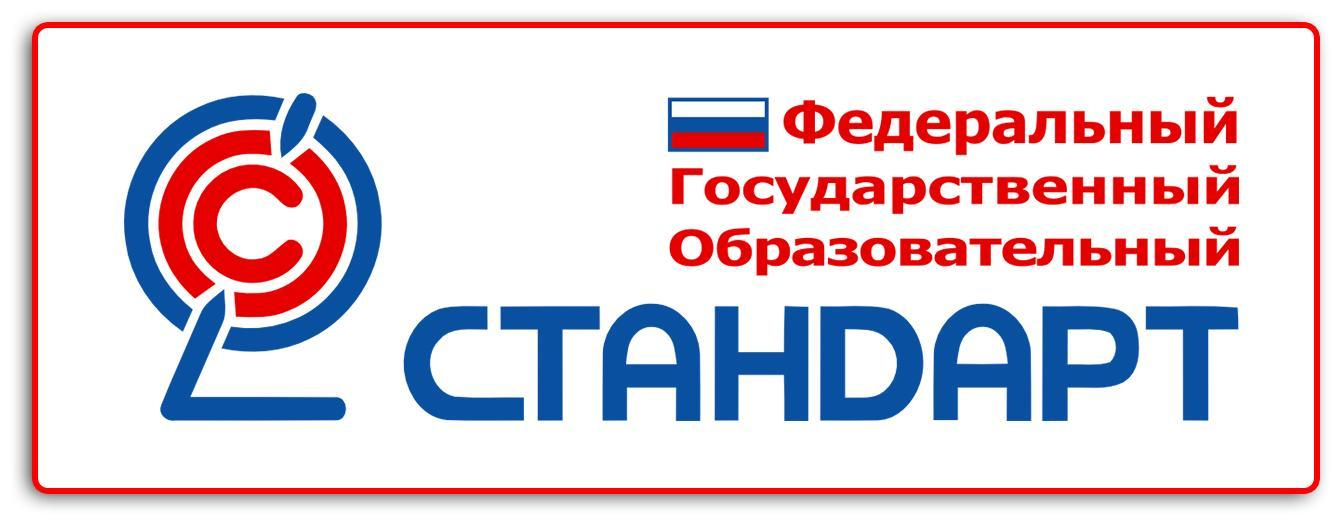 Проблема инженерного мышления является актуальной в современной жизни. Это обусловлено тем, что инженерное мышление определяет результат и качество любой интеллектуальной деятельности. Современные образовательные технологии  позволяют интересно и увлекательно развивать способности подростка по решению интеллектуальных и личностных задач. Инженерное мышление – это системное творческое техническое мышление, позволяющее видеть  проблему целиком с разных сторон, видеть связи между ее частями. Важнейшую роль в формировании этой характеристики мышления, переходящей в категории нравственного воспитания, играют дисциплины гуманитарной направленности: литература, история, русский и иностранные языки.
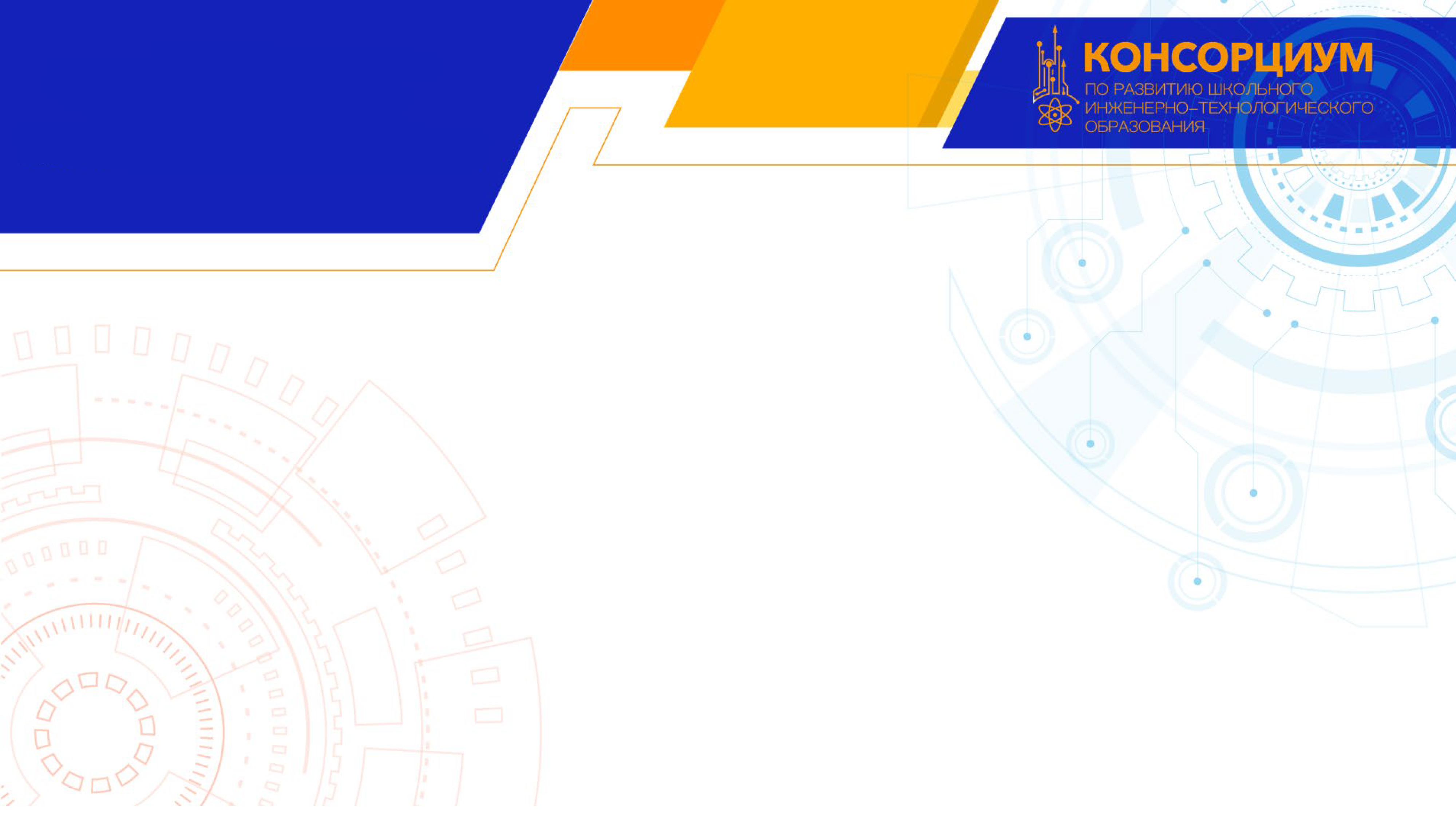 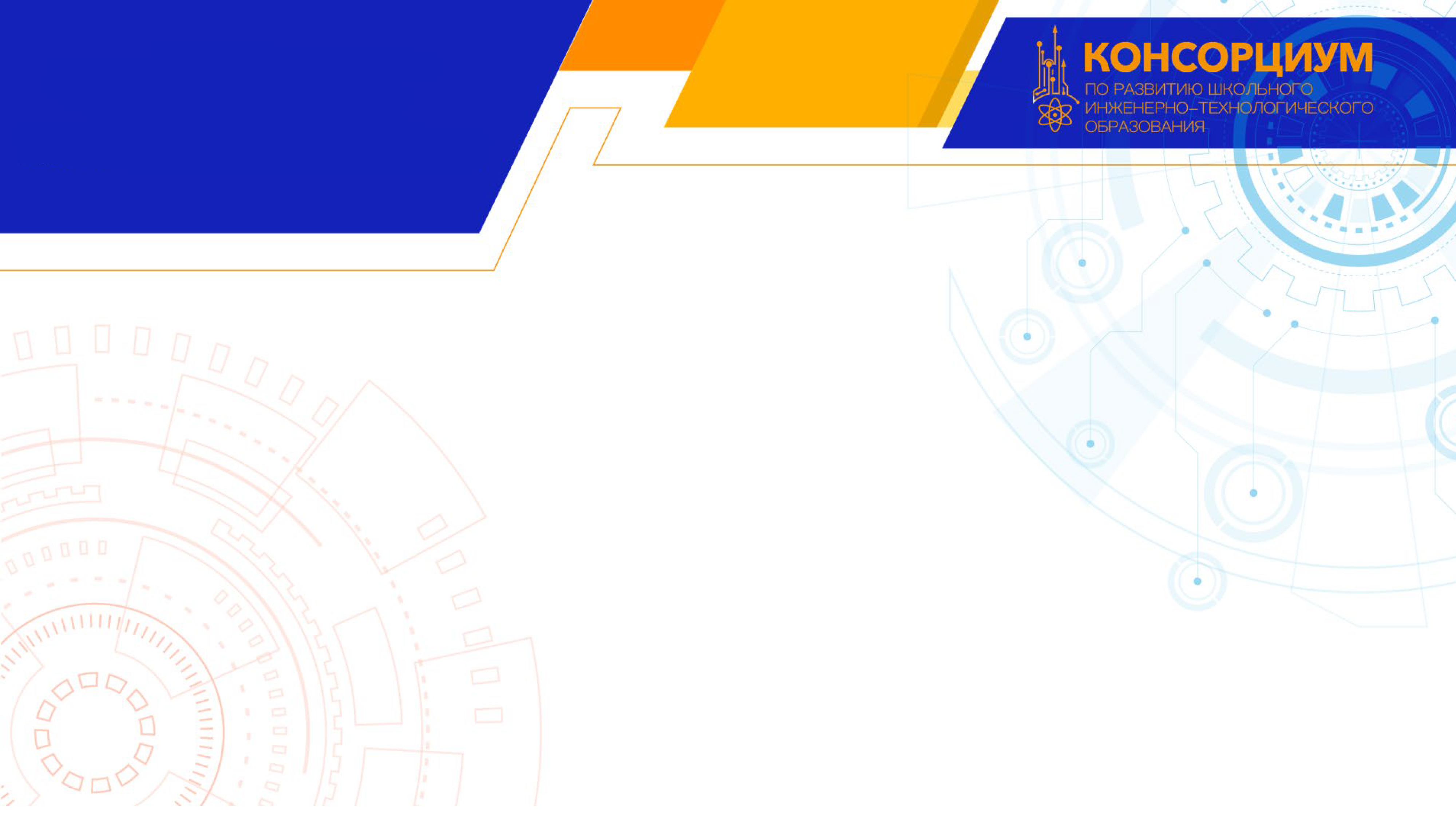 Цели интегрированных уроков:
1.Образовательная- через слово постичь орфоэпические нормы употребления числительных в речи учащихся на уроках математики и в повседневной жизни, установить связь между предметами,   закрепить правила склонения числительных при решении математических заданий; читать и выполнять математические задания, правильно проговаривая числительные; обеспечить практическое использование лингвистических знаний .
2. Развивающая- Способствовать развитию речи школьников  на межпредметной основе,  развивать познавательную активность, мышление, внимание.
3.Воспитательная- Воспитывать умение работать в коллективе,  воспитывать у школьников  интерес и любовь к математике и русскому языку.
Практически при выполнении каждого упражнения мы применяем понятимножества и подмножества. Множество представляет собой объединение некоторых объектов, предметов или понятий в единую совокупность, по каким - либо общим для них свойствам (признакам) или законам.
В русском языке используется большое количество фразеологизмов с числительными.
Например: один на один ,  одного поля ягоды, раз-два и в два счета,  заблудиться в трех соснах и многие другие.
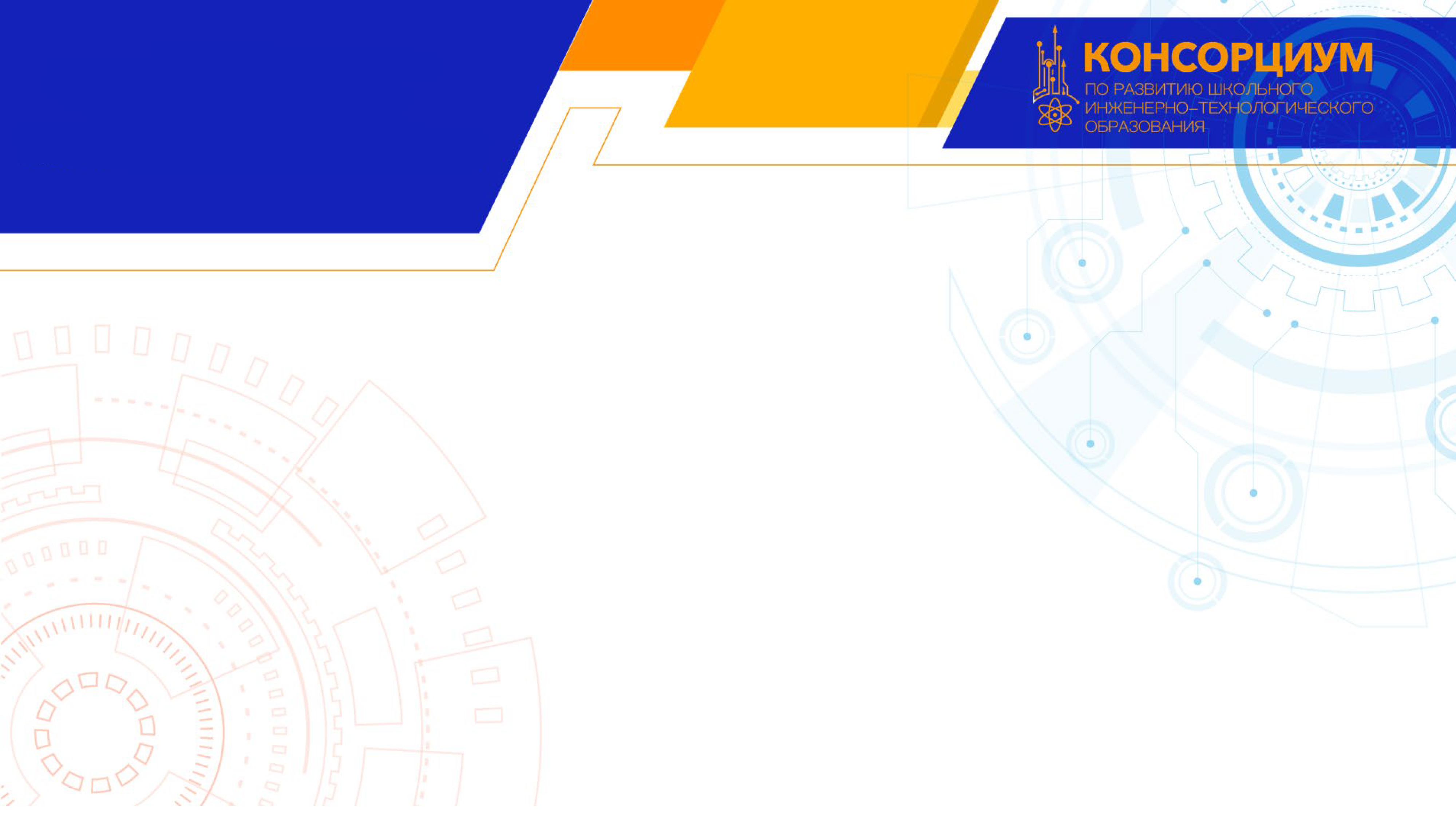 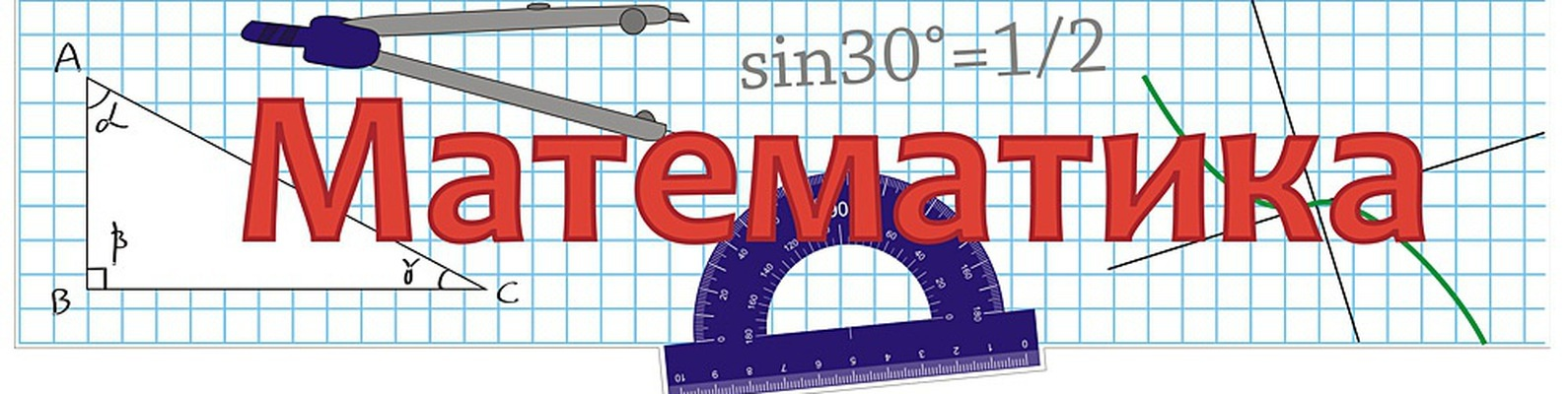 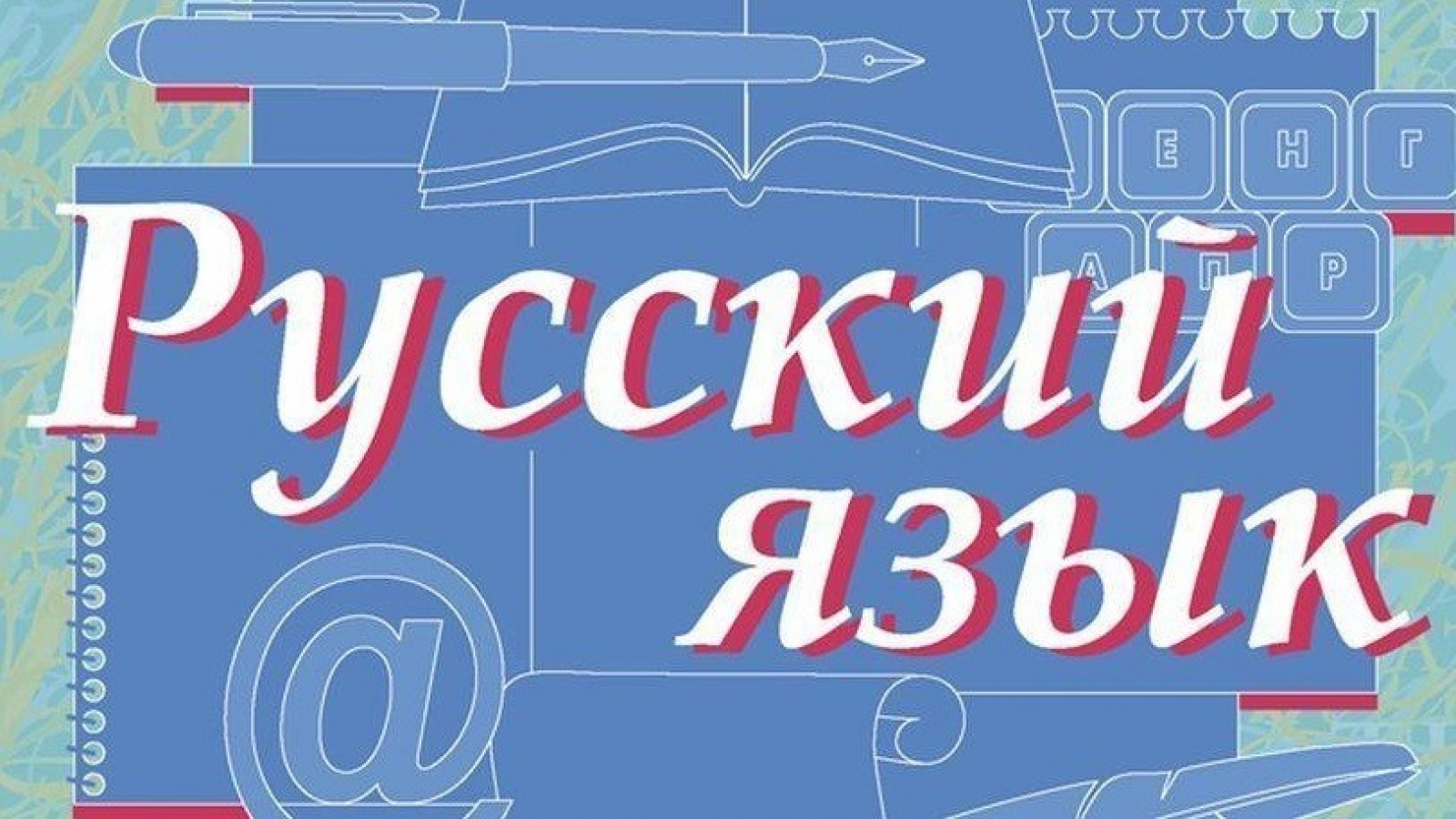 Русский язык и МатематикаЭти два предмета очень разные на первый взгляд, но тесно связаны друг с другом. Недаром говорили в древности: «Без грамматики не выучишь математики». На уроках русского языка и литературы , изучая  пословицы и поговорки. , придаем им математический смысл, назвав их одним математическим термином.
1.   Хоть пруд пруди.(с избытком, хватит всем)    (Много)
2.   С гулькин нос.(«гулькин» буквально обозначает голубиный, голубиный клюв)        (Мало)
3.   От горшка два вершка.(вершок – старинная мера длины, равная 4,4см)       (Маленький)
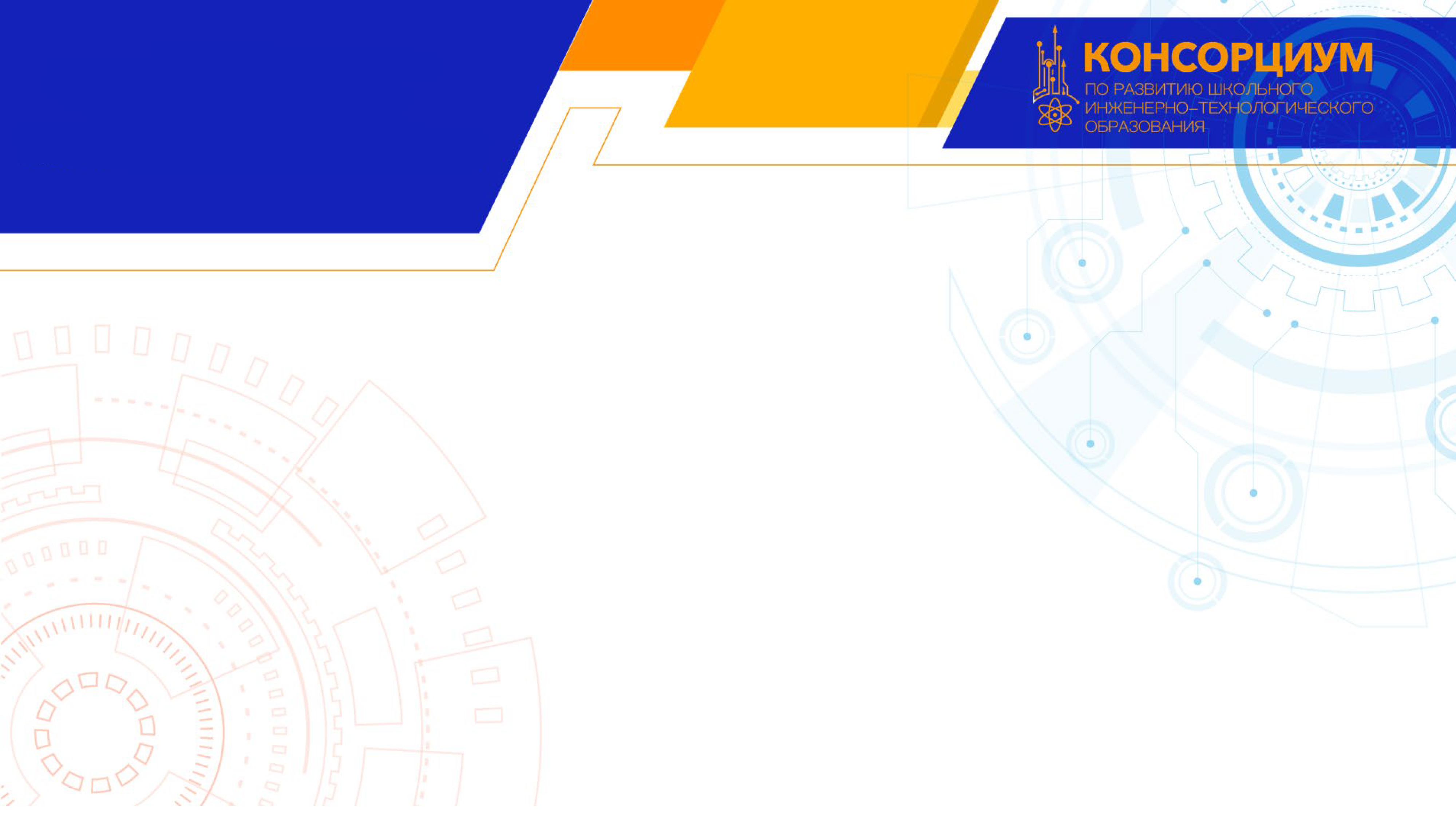 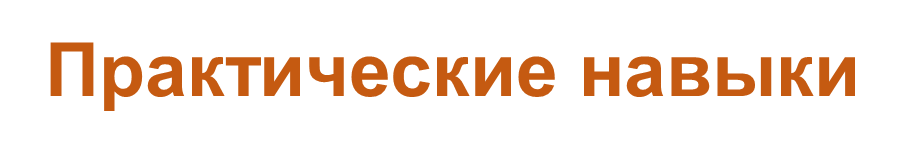 Работа с текстом
Текст
   На протяжении 20 (двадцати) лет в 17 (семнадцатом) веке в разных странах, разными людьми был создан новый вычислительный аппарат на основе таблиц логарифмов. Таблицы десятичных логарифмов появились в 1620 (в тысяча шестьсот двадцатом) году. Они были составлены профессором Кембриджского университета Генри Бригсом. Эти таблицы содержали логарифмы чисел от 1 (одного) до 20000 (двадцати тысяч) и от 90000 (девяноста тысяч) до 100000 (ста тысяч). Продолжил работу голландский математик Андриан Влакк, который в 1628 (тысяча шестьсот двадцать восьмом) году издал свои таблиц логарифмов чисел от 1 (одного) до 100000 (ста тысяч). В России таблицы логарифмов впервые появились около 1700 (тысяча семисотого) года. Нынешние  обучающиеся в возрасте 16-17 (шестнадцати-семнадцати) лет изучают логарифмы на уроках математики.
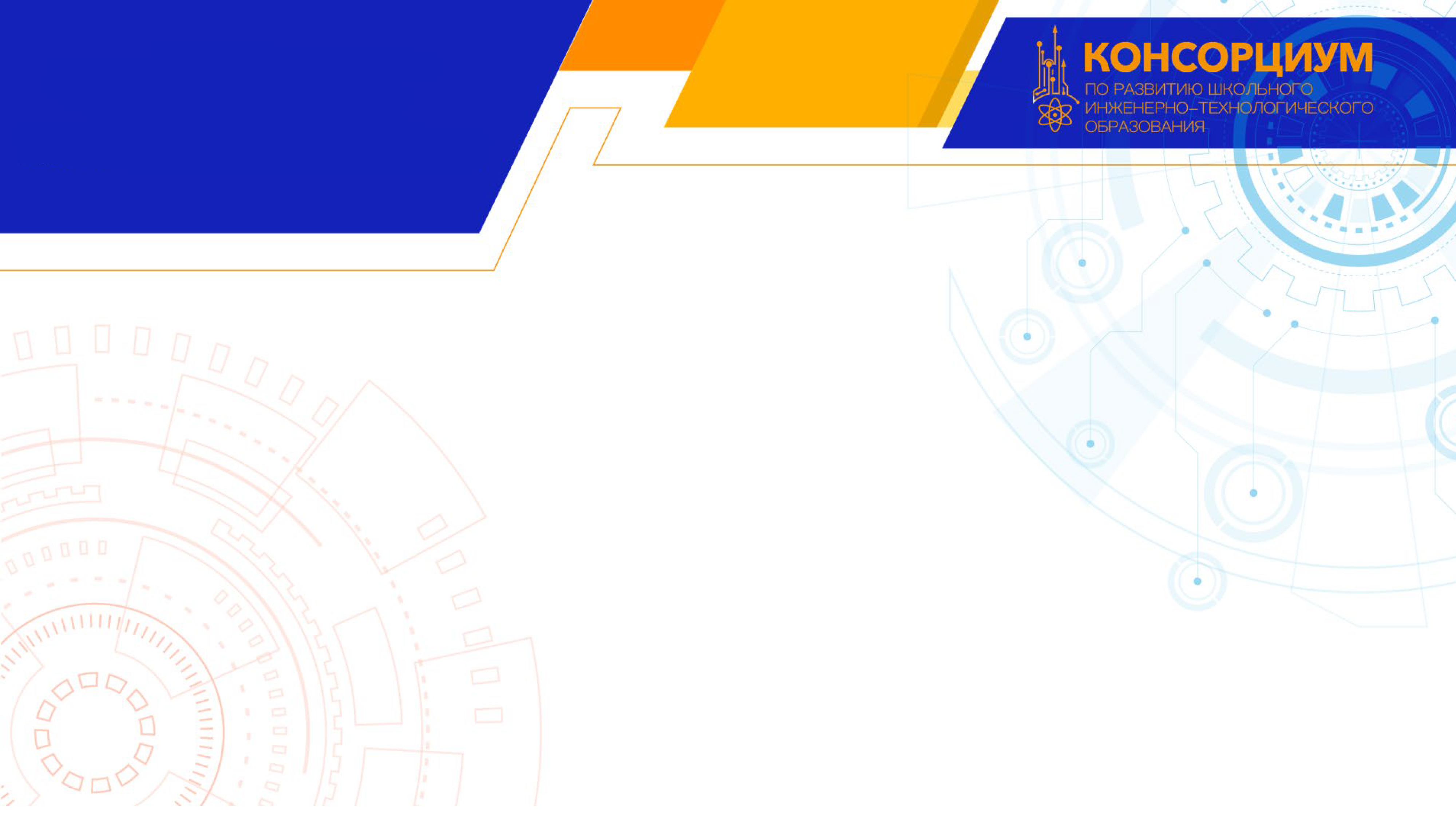 Пример игры в рамках интегрированного урока
Игра "Эксперт"
 Назначаются  два эксперта: эксперт в области русского языка и эксперт в области математики. "Эксперты" выслушивают ответы ребят, исправляют ошибки. Эксперт по речи следит за культурой речи, исправляет ошибки в произношении.
 Эксперт по математике исправляет ошибки в вычислениях.
В ходе игры обучающиеся решают примеры и уравнения устно. При оценке учитываются правильный числовой результат и грамотное речевое объяснение.
Решить уравнения: 1.Х-5=95;      2) 3Х-250=Х;    3)  ;   4) .
 
(Если ошибка в произношении или вычислении не замечена экспертами,  учителя, как главные эксперты, должны немедленно ее исправить сами или обратиться с вопросом к группе:
- Какие ошибки не были замечены?
В конце игры оценивается  работа экспертов и отвечающих.
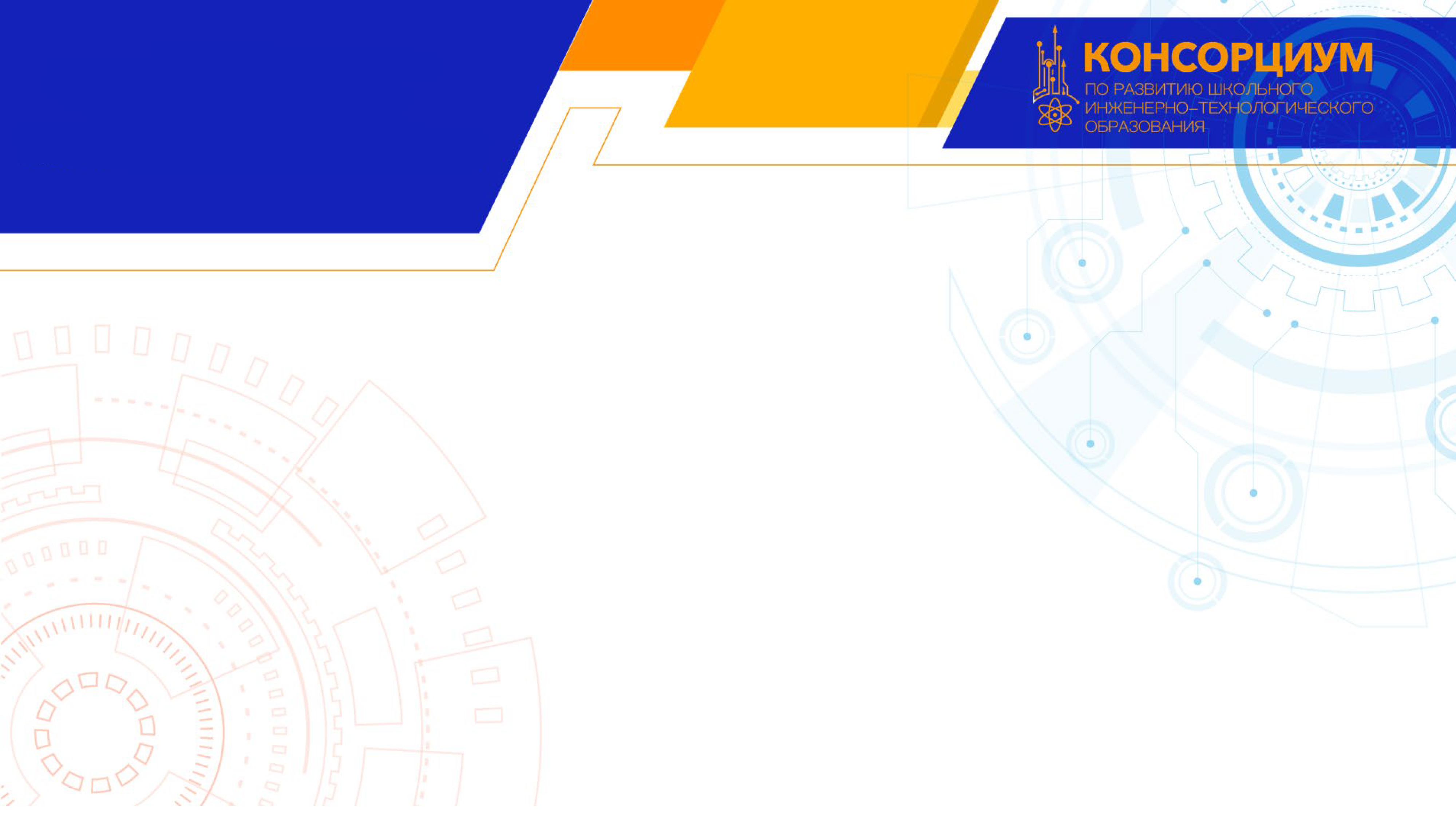 Практически при выполнении каждого упражнения мы применяем понятия множества и подмножества. Множество представляет собой объединение некоторых объектов, предметов или понятий в единую совокупность, по каким - либо общим для них свойствам (признакам) или законам.
В русском языке используется большое количество фразеологизмов с числительными.
Например: один на один ,  одного поля ягоды, раз-два и в два счета,  заблудиться в трех соснах и многие другие.
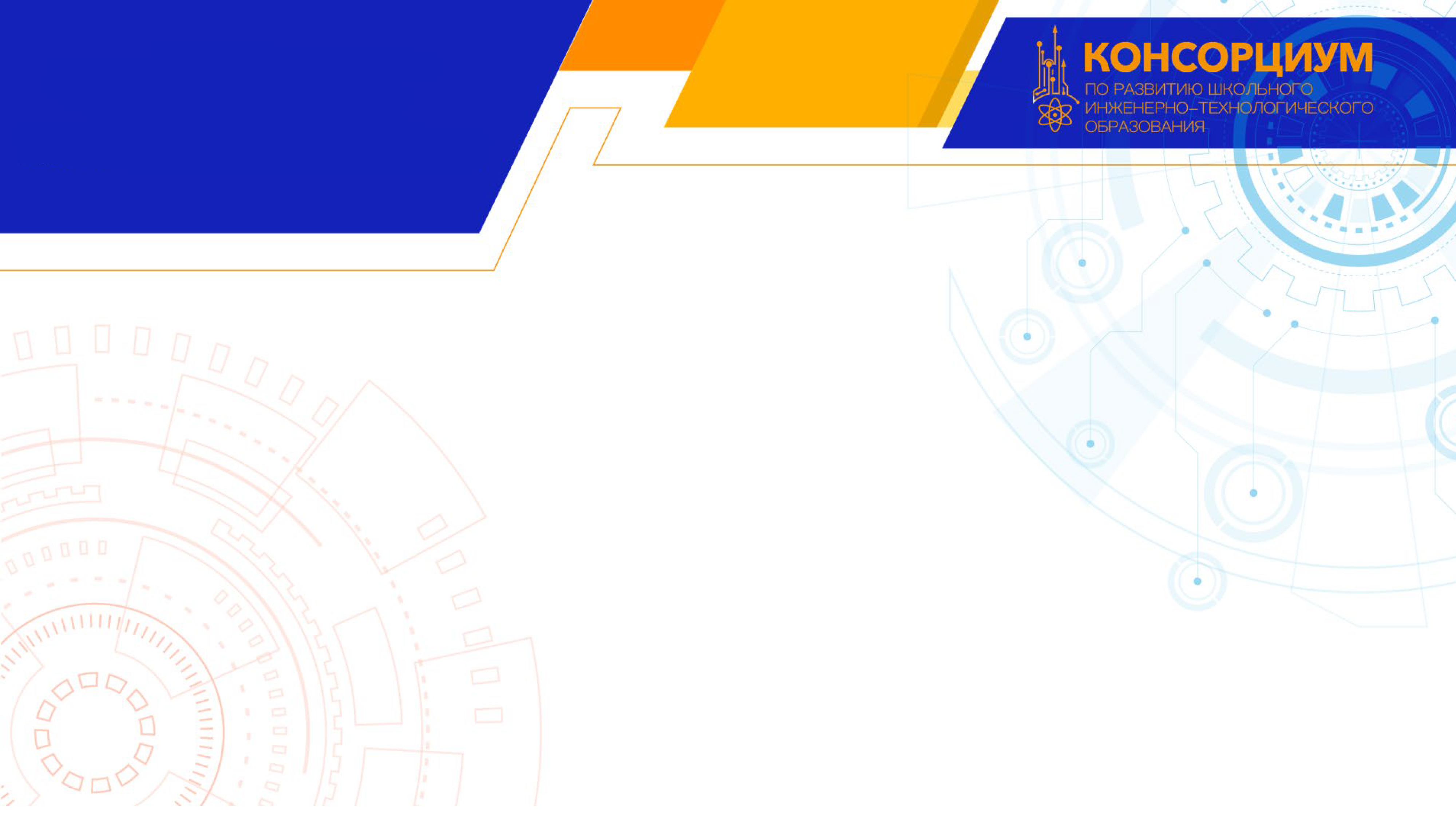 Работа с числительными
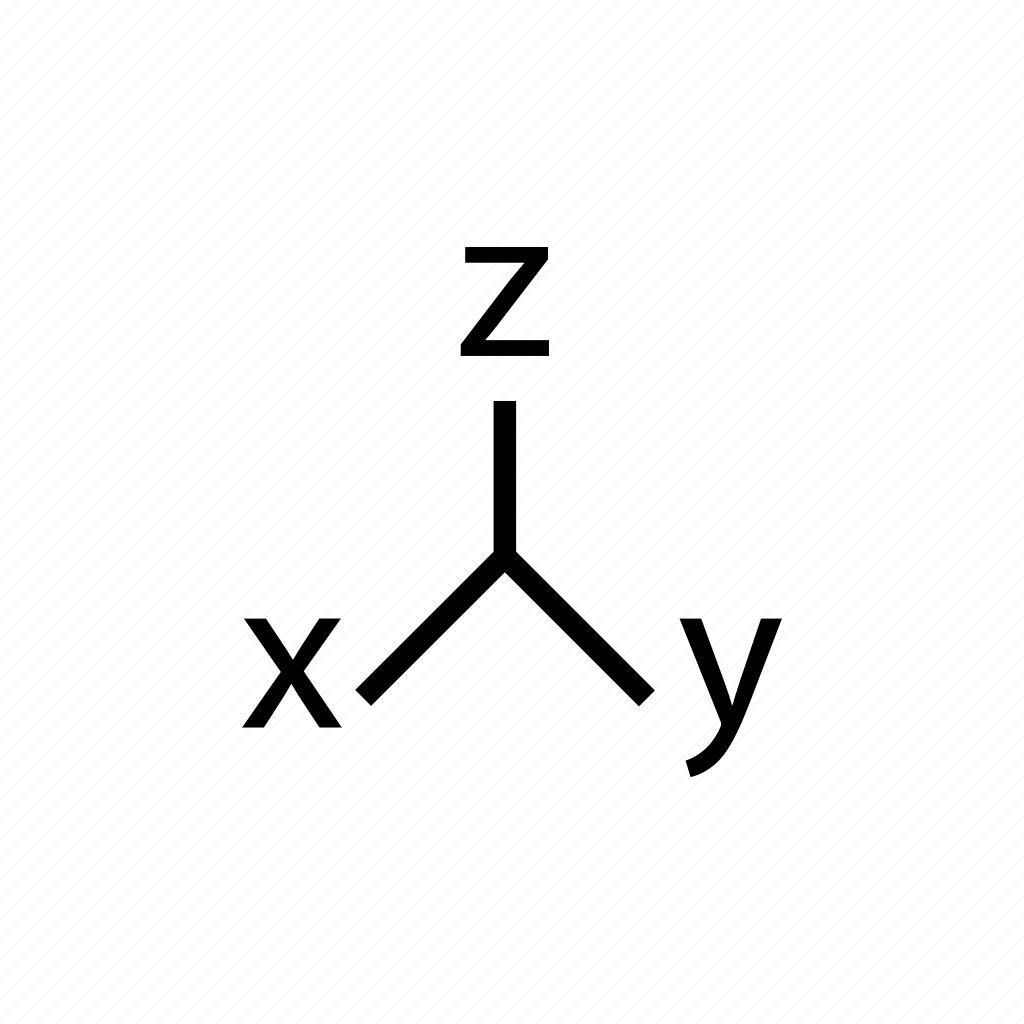 разряды числительных
	склонение числительных количественных
	склонение числительных порядковых
	склонение дробных числительных
	правила чтения буквенных выражений
	в русском языке название латинских букв x, y, z – мужского                
      рода, остальных латинских букв – среднего рода.
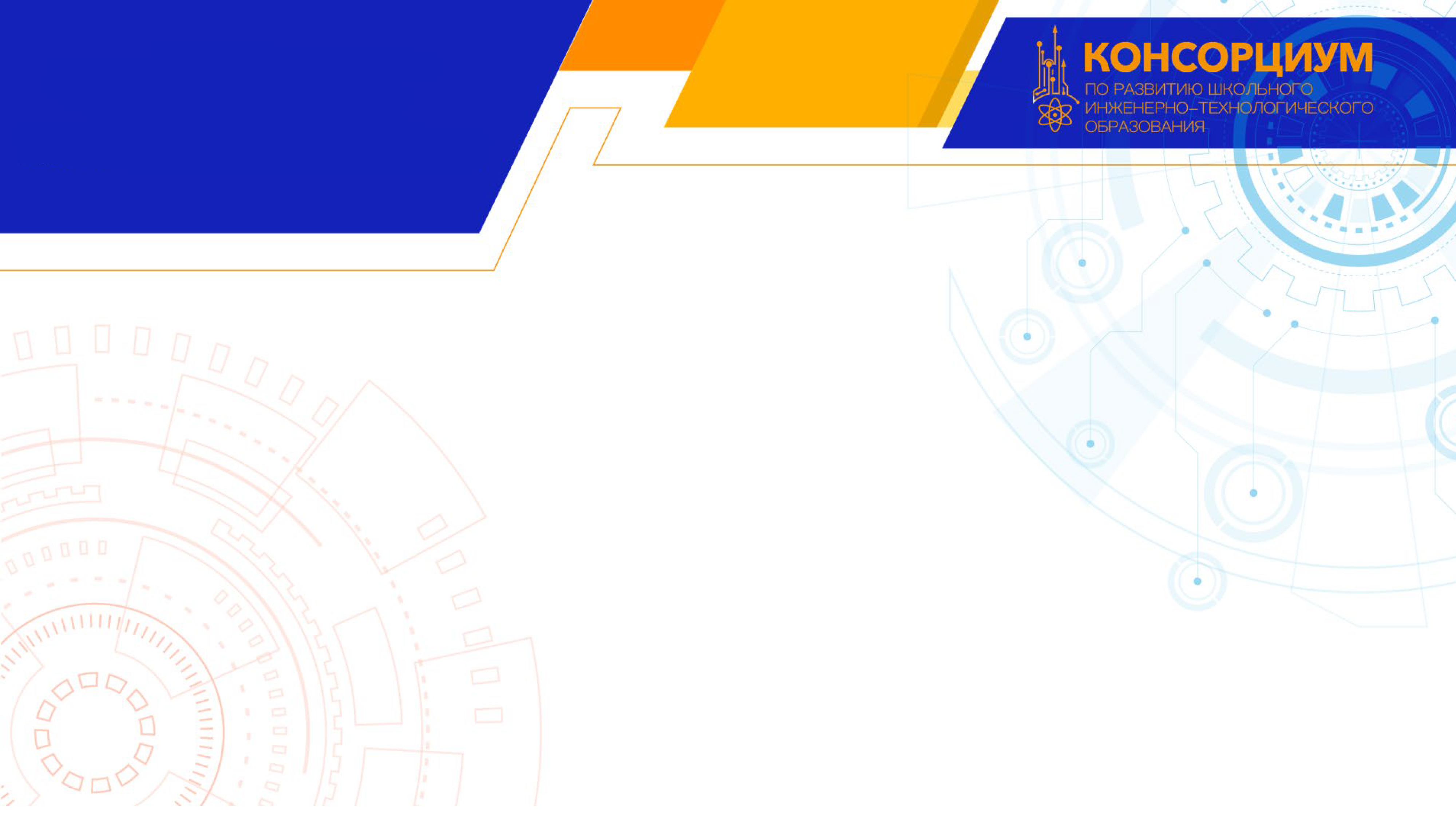 Практические навыки
Ударение.
	Ударение в названиях всех греческих букв, кроме омега и омикрон – на 
              первом слоге.     Например: альфа, бета, гамма, дельта и т.д.
	Ударение в фамилиях английских математиков всегда на первом слоге:
              Ньютон, во французских на последнем слоге: Декарт, а в именах греческих 
              ученых – Евклид, Архимед, Пифагор, ударение на последнем слоге.
	Ударение в заимствованных из других языков, математических терминах 
              ставится, как правило, в соответствии с принятым в языке источнике.
              Например: симметрия (греческое слово) – ось симметрии, центр симметрии, 
              симметричные точки, асимметрия.
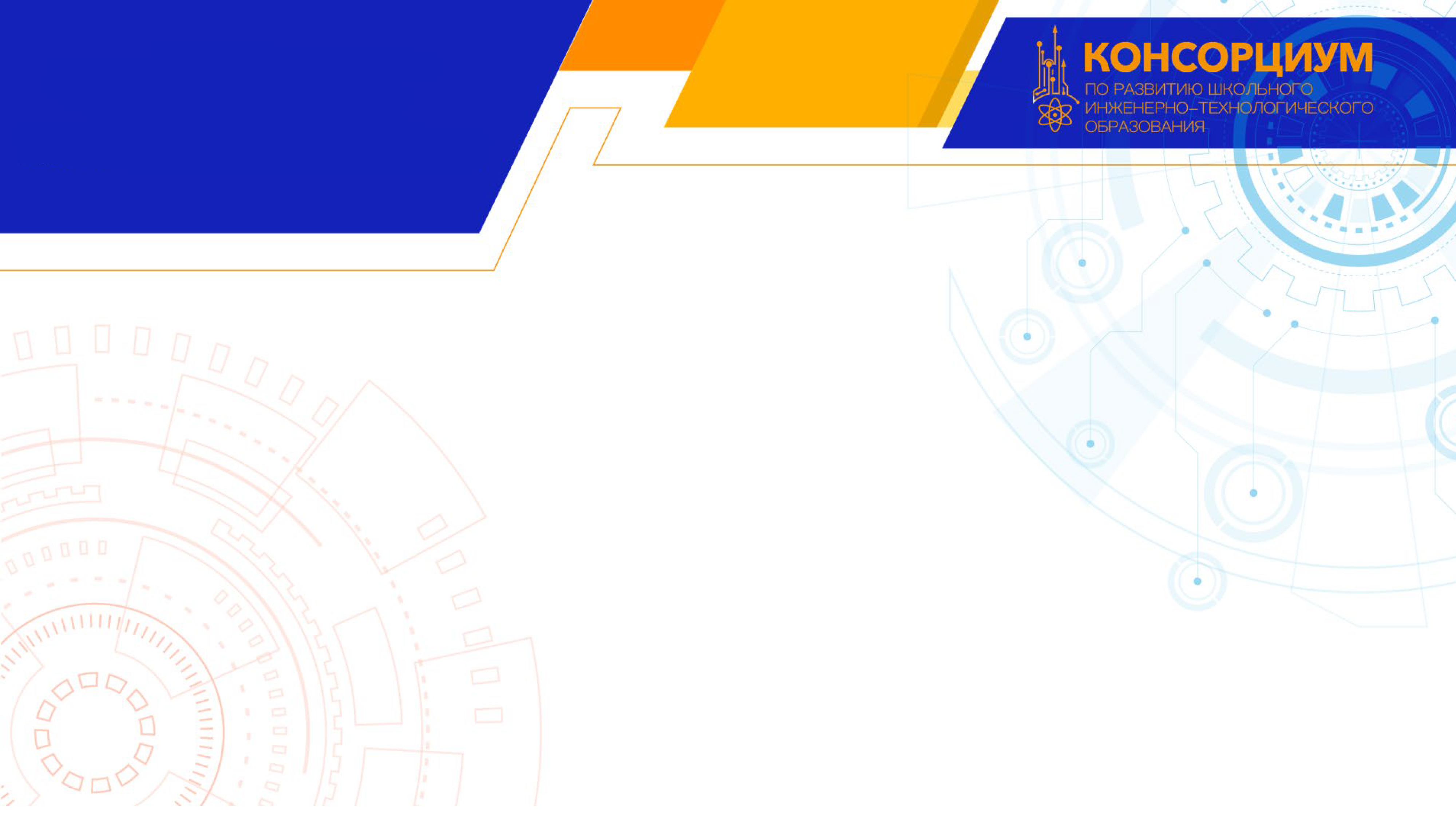 Практические навыки
•	Надо читать:
	а=3 «а равно трем»,
	с= -5 «цэ равно минус пяти»
	х=300 «икс равен тремстам»
 	у=100 «игрек равен ста».
•	При чтении выражений названия букв по падежам не изменяются:
	3у «три игрек», а не «три игрека»,
	5х «пять икс», а не «пять иксов».

•	Если модуль коэффициента отличен от 1; 0,1; 0,01 и т. д., то выражение читают во 
                множественном числе:
	3х=120 «три икс равны ста двадцати»
	0,8у=-2,4 « ноль целых восемь десятых игрек равны минус двум целым четырем десятым»
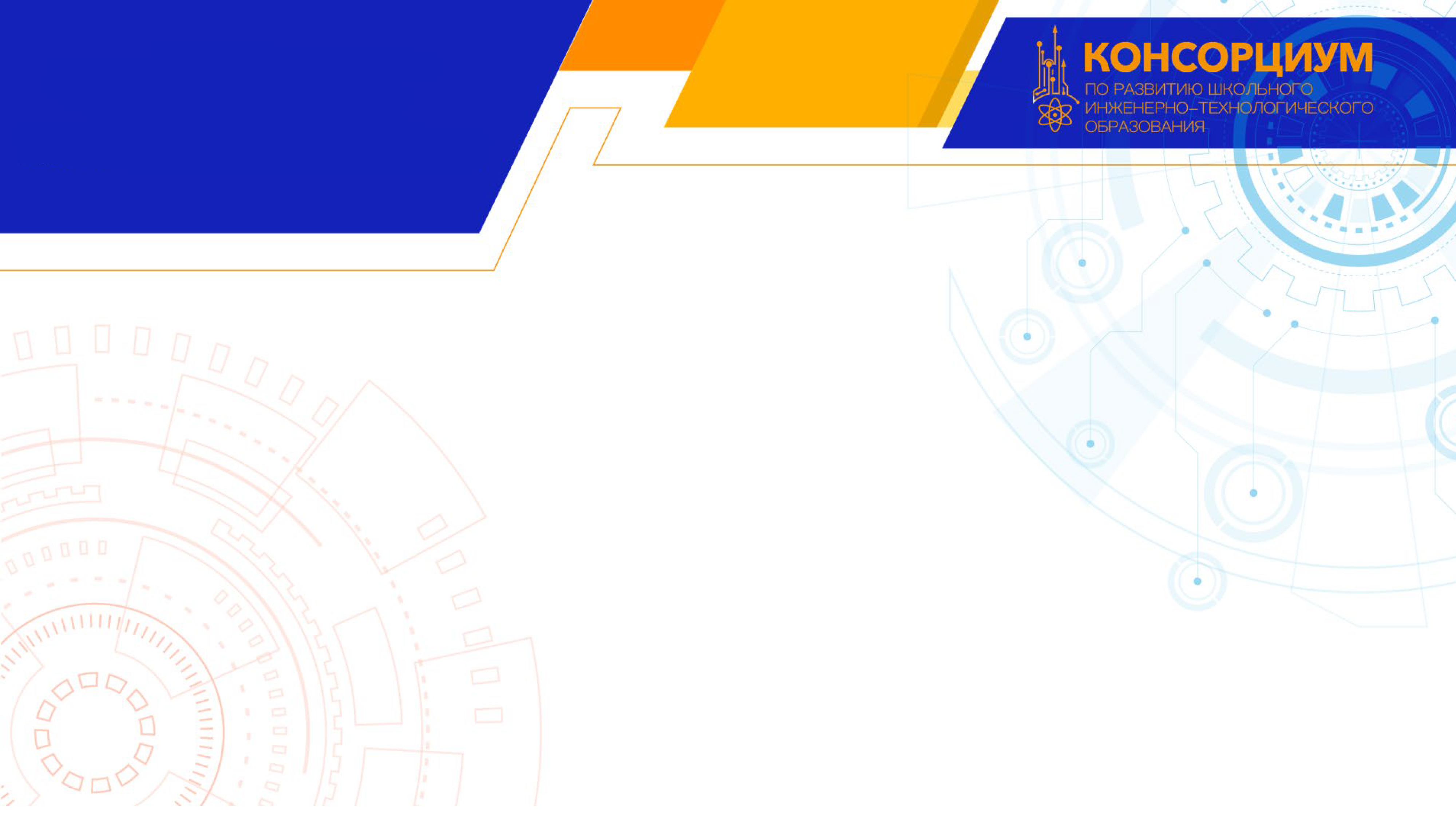 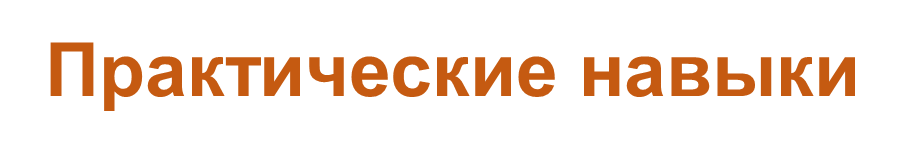 УСТАНОВИТЕ СООТВЕТСТВИЕ
ЛИНГВИСТИЧЕСКАЯ ЗАГАДКА
«Всех пальцев у меня двадцать пять на одной руке, столько же на  другой да на обеих ногах десять».
 Отчего перед нами  оказался такой  уродец?
(Всё дело в неправильной постановке запятой).
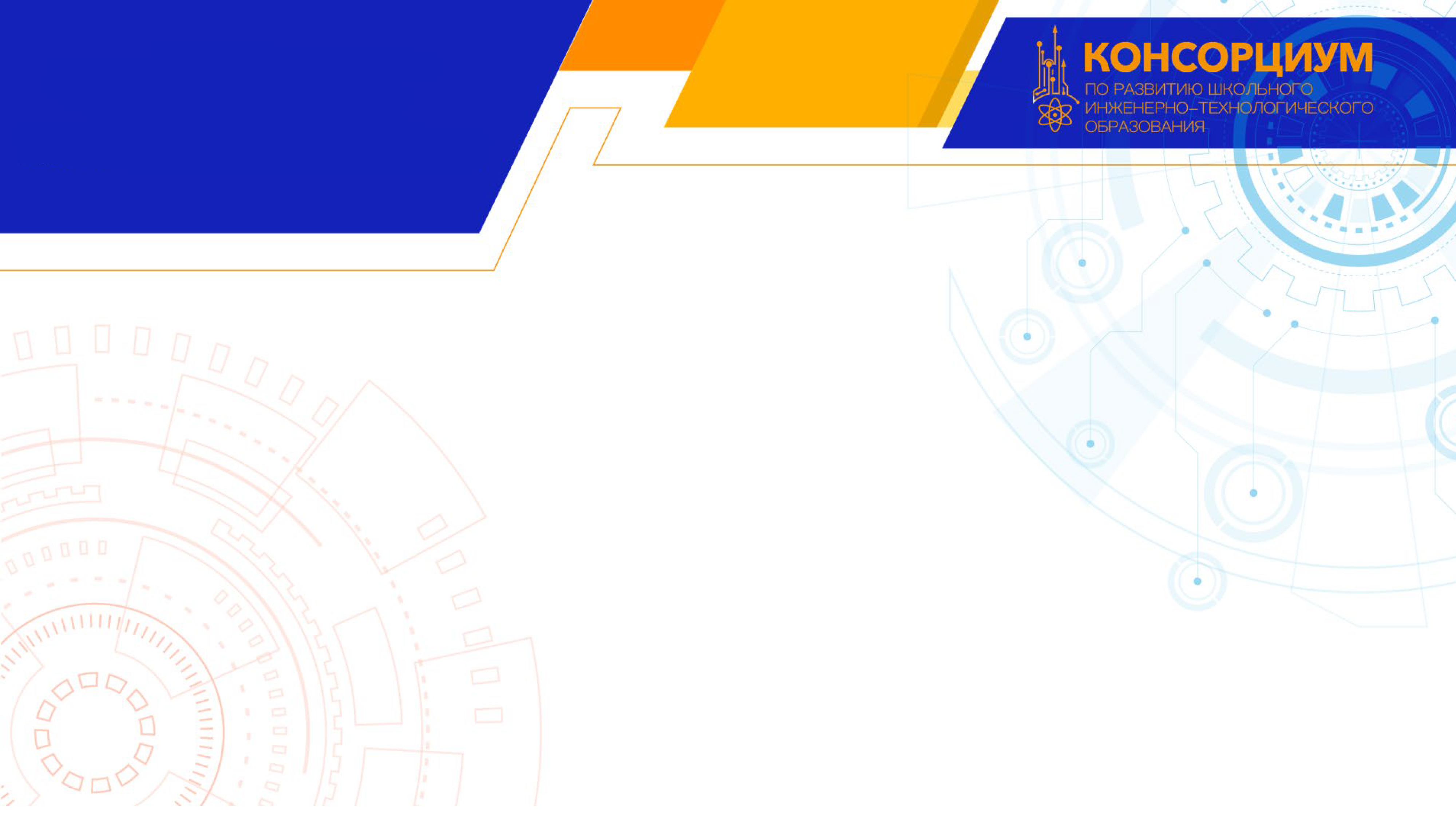 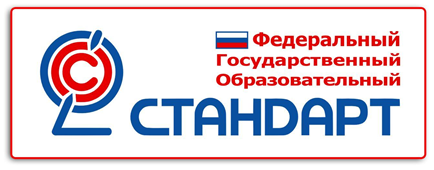 Получить необходимый результат для подготовки будущих инженеров при изучении отдельных предметов невозможно, необходима некая надпредметность, метапредметность знаний и способов деятельности. Именно на это ориентированы требования нового образовательного стандарта, в которых реализация принципа метапредметности рассматривается как условие достижения высокого результата.
СПАСИБО ЗА ВНИМАНИЕ!